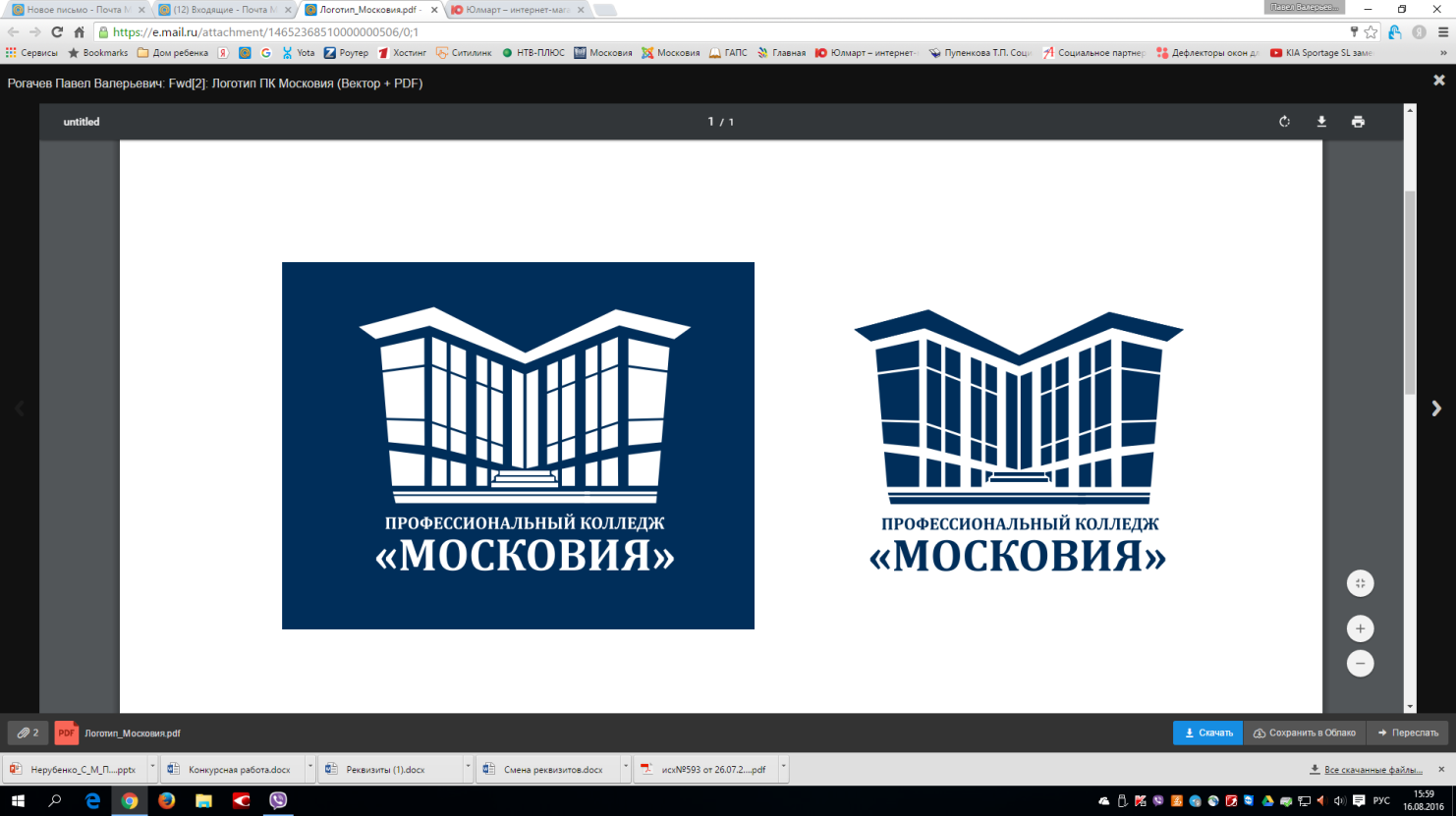 ГАПОУ  МО «Профессиональный колледж «Московия»
Выполнение  образовательных программ СПО в части организации практики студентов
в условиях усиления санитарно-эпидемиологических мероприятий
Заместитель директора по учебно-производственной работе
Загорнова О. В.
Практика  студентов колледжа в рамках освоения профессиональных модулей
Изменение в  организации практики
студентов выпускных и переходных групп ППКРС, переходных групп ППССЗ
Анализ:
- календарных графиков учебного процесса
- учебных планов
Перевод
производственной  практики в  учебную
(при условии сохранения общего количества часов практики по ПМ)
Внесение изменений в:
- календарные графики учебного процесса
- учебные планы
Внесение изменений в рабочие программы практик, КТП:
- изменение количества часов в существующие тематические планы
(руководители практики, ПЦК)
Организация  практикистудентов выпускных и переходных групп ППКРС, переходных групп ППССЗ
Организация и  проведение  практических занятий (учебная практика) руководителями практики в он-лайн режиме с использованием цифровых платформ, демонстраций обучающих видеороликов (YouTube., WSR, ЦОПП и др.), презентаций, технологических карт и алгоритмов действия, кейсов заданий 

Консультирование по написанию ВКР

(руководители практики)
Изменение в  организации практики
студентов выпускных групп ППССЗ
Анализ:
- календарных графиков учебного процесса
- учебных планов выпускных групп по ППССЗ
Перевод
оставшейся производственной  практики в  учебную
(при условии сохранения общего количества часов практики по ПМ)
Объединение сроков реализации преддипломной практики и периода подготовки к ВКР
Внесение изменений в:
- календарные графики учебного процесса
- учебные планы
Внесение изменений в рабочие программы практик, КТП:
- изменение количества часов в существующие тематические планы
(руководители практики, ПЦК)
Организация  практикистудентов выпускных групп ППССЗ
Организация и  проведение  практических занятий руководителями практики, руководителями ВКР в он-лайн режиме с использованием цифровых платформ
Консультирование по написанию ВКР
 
Перечень заданий ПДП + подготовка ВКР
Работа с официальным сайтом профильного предприятия   
Ознакомление с организационной структурой предприятия.
Ознакомление с функциями специализированных подразделений предприятия, виды деятельности которых соответствуют профессиональным модулям 
Изучение и анализ типовых должностных инструкций для потенциальных сотрудников специализированных подразделений. 
Подбор на сайтах подбора персонала типовых вакансий  соответствующих должностям в специализированных подразделений профильных предприятий.
Анализ соответствия собственных умений и навыков выявленным требованиям.
Экономические расчеты
 
(руководители практики, руководители ВКР)